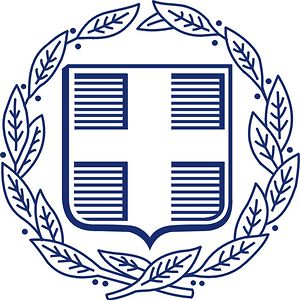 ΥΠΟΥΡΓΕΙΟ ΕΣΩΤΕΡΙΚΩΝ
Κεντρικός Κόμβος Διαλειτουργικότητας Στοιχείων ΟΤΑ 

 Συλλογή Στοιχείων, Νέες Προκλήσεις

Ε.Ε.Τσαμίλης, Π. Έξαρχος, Ν. Δίκαρος & Αραμπατζής
(Δ/νση Ηλ. Διακυβέρνησης)
- Νοέμβριος 2017 -
Για τι θα μιλήσουμε…
Τι είναι ο Κεντρικός Κόμβος Διαλειτουργικότητας Στοιχείων ΟΤΑ 

Ποια η ανάγκη δημιουργίας του

Ποια η λειτουργία του
Τι δεδομένα συλλέγει και από ποιους φορείς
Σε ποιους φορείς και πως τα διοχετεύει

Οφέλη και αδυναμίες του
Ο Κόμβος Διαλειτουργικότητας του ΥΠΕΣ
Τι είναι ο Κεντρικός Κόμβος Διαλειτουργικότητας Στοιχείων ΟΤΑ ?
Λίγη Ιστορία… (1)
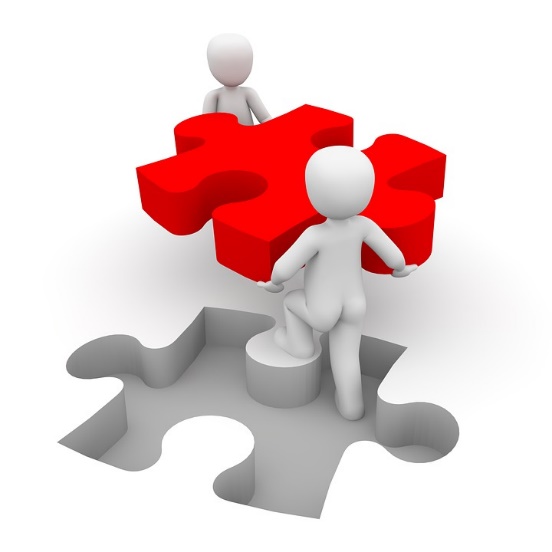 Η πυροσβεστική λύση
Η Ανάγκη
Η Ευκαιρία
Λίγη Ιστορία… (2)
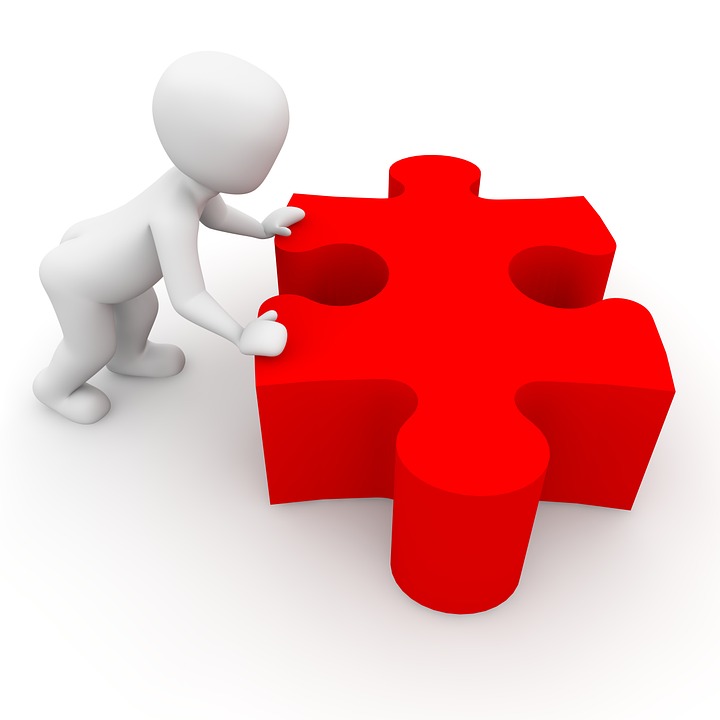 Το Σήμερα…
Ο Κόμβος
Αποδοχή
Ενταγμένοι Φορείς στον Κόμβο Διαλειτουργικότητας
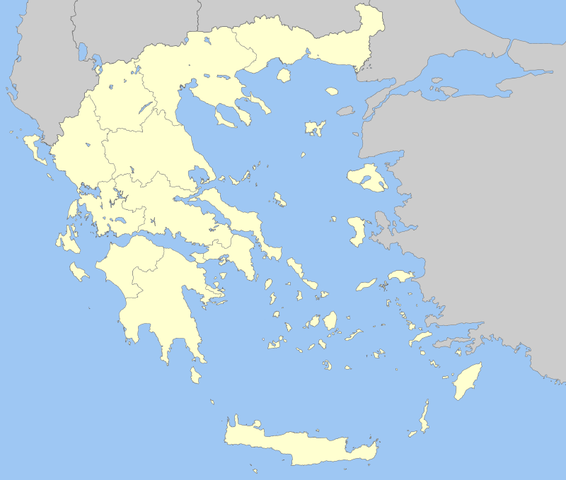 ΤΟΠΙΚΗ ΑΥΤΟΔΙΟΙΚΗΣΗ
Συνολικά περίπου 1.600 φορείς!!!
*Πιλοτική ένταξη, μελλοντικά πλήρης ένταξη όλων!!!
Ο Κόμβος Διαλειτουργικότητας του ΥΠΕΣ
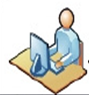 Στατιστικοί Ανταποκριτές
Λοιποί φορείς (μελλοντικά)
Φορείς που δεν διαθέτουν web service (π.χ. ΝΠΔΔ & ΝΠΙΔ της Τ.Α.)
Upload αρχείων  XML ή Πρότυπων Excel
XML
ΥΠΕΣ, ΓΛΚ, ΕΛΣΤΑΤ, ΚΕΔΕ, ΑΠΔ, κτλ *Διαβαθμισμένα δικαιώματα
(Δ/ΝΣΗ ΗΛ. ΔΙΑΚ. ΥΠΕΣ)
Αξιολογούμενη Υπηρεσία - IMM
Μέσω του IMM, επιλέξαμε να αξιολογήσουμε την υπηρεσία που μπορεί να περιγραφεί ως ακολούθως (A.2):
 
Συλλογή μέσω του Κεντρικού Κόμβου Διαλειτουργικότητας του ΥΠΕΣ από τα web services των φορέων της Τ.Α., της μηνιαίας επεξεργασμένης δημοσιονομικής πληροφορίας και μετάδοση από αυτόν σε κατάλληλη μορφή στο web service του Πληροφοριακού Συστήματος «Συλλογή και Ενοποίηση Χρηματοοικονομικών Αναφορών Φορέων της Γενικής Κυβέρνησης» του ΓΛΚ.
8
Owner της Υπηρεσίας
Το ΥΠΕΣ είναι το αρμόδιο Υπουργείο για τη δημοσιονομική πορεία των φορέων της Τοπικής Αυτοδιοίκησης, είναι αρμόδιο για τη συλλογή και αποστολή των οικονομικών (στατιστικών) στοιχείων στο ΓΛΚ και κάνει παρεμβάσεις στους εποπτευόμενους φορείς για το σκοπό αυτό.
Συνεπώς θεωρούμε ως owner της υπηρεσίας το ΥΠΕΣ (A.3) καθώς αποτελεί το κεντρικό σημείο συντονισμού της διαδικασίας (D.4):
Παρότι η διαδικασία του δημοσιονομικού reporting ανήκει συνολικά στο ΓΛΚ για όλους τους υποτομείς της Κεντρικής και Γενικής Κυβέρνησης και παρότι τα ίδια τα data ανήκουν στους Φορείς της Τ.Α. (data owners).
9
End-user της Υπηρεσίας
Ο κύριος καταναλωτής των οικονομικών στοιχείων είναι το ΓΛΚ και σε αυτό αναφερόμαστε ως end-user της υπηρεσίας (A.4).
Τα συλλεγμένα στοιχεία διατίθενται και σε άλλους φορείς, όπως ΕΛΣΤΑΤ, ΕΛΣυν, Αποκεντρωμένες Διοικήσεις, ΚΕΔΕ. Γενικά, είναι δυνατόν να διατεθούν στοιχεία με κατάλληλη κλήση του web service που διαθέτει ο Κόμβος (D.2).

Συνεπώς αναφερόμαστε σε μία A2A service.

Η Υπηρεσία μπορούμε να θεωρήσουμε ότι κινείται σε Εθνικό Επίπεδο (A.5), διότι τα δημοσιονομικά δεδομένα αποστέλλονται  στο ΓΛΚ και χρησιμοποιούνται από αυτό για τη διαδικασία Υπερβολικού Ελλείμματος και την αξιολόγηση της πορείας του Προγράμματος Δημοσιονομικής Σταθερότητας
10
Προαγωγή Διαλειτουργικότητας-Επανάχρησης
Η συλλογή και αποστολή στο ΓΛΚ των στοιχείων των φορέων μέσω του Κόμβου επιλέχθηκε ως λύση σταθμίζοντας τις εργατοώρες που θα απαιτούνταν για τη συλλογή και χειροκίνητη φόρτωση των αρχείων txt των φορέων από το ΥΠΕΣ. Επίσης, ο Κόμβος αποτελεί ένα κεντρικό σημείο διάθεσης των στοιχείων των φορέων και δεν χρειάζεται αυτοί να αποστέλλουν σε πολλαπλές βάσεις, ούτε οι ενδιαφερόμενοι φορείς να τα ζητούν από εναλλακτικά κανάλια που να χρειάζονται ad hoc προσαρμογές, προάγοντας έτσι την διαλειτουργικότητα και την επανάχρηση της πληροφορίας (D.1).
11
Περιγραφή Αξιολογούμενης Υπηρεσίας - IMM
Φορείς της Τ.Α.:
Δημιουργούν κάθε μήνα αρχεία XML (Αναφορές) με τα Οικονομικά Στοιχεία, τα οποία θα λάβει το ΥΠΕΣ καλώντας τα Web services που διαθέτουν
Η ΔΙΑΔΙΚΑΣΙΑ ΓΙΝΕΤΑΙ ΚΑΘΕ ΜΗΝΑ (monthly reporting) ΚΑΙ ΑΠΟΚΛΕΙΣΤΙΚΑ ΕΝΤΟΣ ΤΟΥ ΔΙΚΤΥΟΥ ΣΥΖΕΥΞΙΣ
Κλήση των web services
Διάθεση XML αρχείων
Ο Κόμβος Διαλειτουργικότητας του ΥΠΕΣ: Καλεί  κάθε μήνα τα web services των φορέων της Τ.Α. και λαμβάνει τα μηνιαία οικονομικά τους στοιχεία σε αρχεία XML (έχει καθορίσει τα στοιχεία και τη δομή των XML, γίνονται απλοί λογικοί έλεγχοι, αυτόματη αποστολή e-mail πληροφόρησης στους ΣτατιστικούςΑνταποκριτές). Εναλλακτικά οι φορείς φορτώνουν τα αρχεία τους σε ειδική διαδικτυακή εφαρμογή μέσω των accounts των Στατ. Ανταπ. που έχουν ορίσει. Τα στοιχεία αποθηκεύονται στην Κεντρική Βάση δεδομένων (Oracle) και στη συνέχεια μετασχηματίζονται τη νύχτα και φορτώνονται στο Business Intelligence  σύστημα (obiee 11g) μέσω του οποίου οι Διαχειριστές μπορούν να πραγματοποιήσουν δυναμικές αναφορές (τα στοιχεία αποκτούν διαστάσεις), να ελέγξουν και να αξιολογήσουν. Σε συμφωνημένες προθεσμίες αποστέλλονται κάθε μήνα στο ΓΛΚ σε αρχεία txt (που έχει καθορίσει το ΓΛΚ) αφού μετασχηματιστούν κατάλληλα, τα μηνιαία οικονομικά στοιχεία  μέσω κλήσης του web service του.
Κλήση web service και αποστολή txt αρχείων
Το web service του ΓΛΚ ειδοποιεί τους Διαχειριστές του Κόμβου για σφάλματα που εντοπίζονται στο αρχείο (warnings και critical (το αρχείο δεν φορτώνεται και απαιτείται επανυποβολή νέου). Με βάση αυτά, οι Διαχειριστές επικοινωνούν με τον φορέα που αφορούν για προβεί σε διορθώσεις, κάνουν επανάντληση των στοιχείων και τελικώς επανυποβολή στο web service του ΓΛΚ.
12
Οι Διαδικασίες
Σημειώνουμε ότι για την περιγραφείσα ροή εργασιών εφαρμόζονται οι διαδικασίες που προβλέπει το θεσμικό πλαίσιο για τη μηνιαία συλλογή των στοιχείων στον Κόμβο και την αποστολή μηνιαίων οικονομικών στο ΓΛΚ (σημαντικό στοιχείο για το οποίο αξιολογείται η Χώρα μας από τους Θεσμούς), επίσης υπάρχουν σαφώς καθορισμένοι ρόλοι-εργαζόμενοι-Διευθύνσεις που τις επιτελούν εντός φορέων (Στατιστικοί Ανταποκριτές), ΥΠΕΣ (Δ/νση Οικ. ΟΤΑ και Δ/νση Ηλ. Διακυβέρνησης) και ΓΛΚ (D.7).

Επίσης πρέπει να σημειώσουμε ότι η ανάπτυξη της υπηρεσίας δεν στηρίχθηκε σε κάποια διεθνή πρότυπα καθώς δεν υπήρχαν γνωστά, αλλά σε καλές πρακτικές (D.9).
13
Τα δεδομένα που συλλέγονται στον Κόμβο
Φορείς: ΔΗΜΟΙ,
ΠΕΡΙΦΕΡΕΙΕΣ,ΝΠΔΔ & ΝΠΙΔ της Τ.Α.
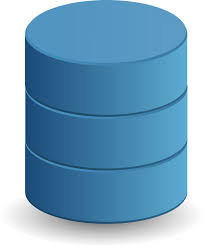 Ποιοτικά Στοιχεία για τους Φορείς
Οικονομικά Στοιχεία
Μηνιαία αποστολή από Φορείς της Τ.Α.
Δυνατότητα ετήσιας παραμετροποίησης σε ειδικό middleware σύστημα!!!
Στοιχεία Μισθοδοσίας και Προσωπικού
Μηνιαία αποστολή από Φορείς της Τ.Α.
Φόρτωση Αρχείων που λαμβάνει το ΥΠΕΣ από ΕΑΠ και ΥΔΜΗΔ
Υλοποίηση από ΥΠΕΣ
Διαστασιοποίηση Δεδομένων
ΜΕΤΑΣΧΗΜΑΤΙΣΜΟΙ από τη πρωτογενή ΒΔ στο ΒΙ Analytics:Τα δεδομένα που χρησιμοποιούνται στις αναφορές αποκτούν Διαστάσεις!!!
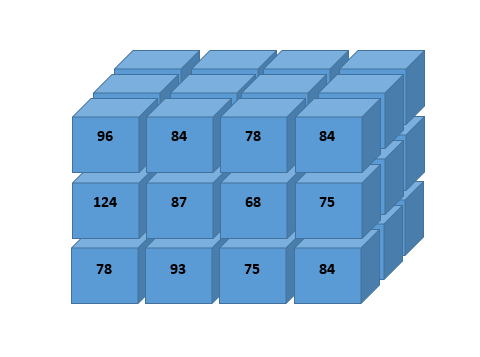 Ποσά σε €
ΜΑΡ
Εννοιολογική Διάσταση(π.χ. ΚΩΔ. Προϋπολογισμού 1ης βαθμίδας/ 2ης βαθμίδας, κτλ)
ΦΕΒ
ΙΑΝ
Χρονική Διάσταση(Μήνας/ ‘Έτος)
Γεωγραφική/ Διοικητική Διάσταση (ΑΠΔ/ Περιφ/ Νομός/ Δήμος)
Oracle Business Intelligence EE (1)
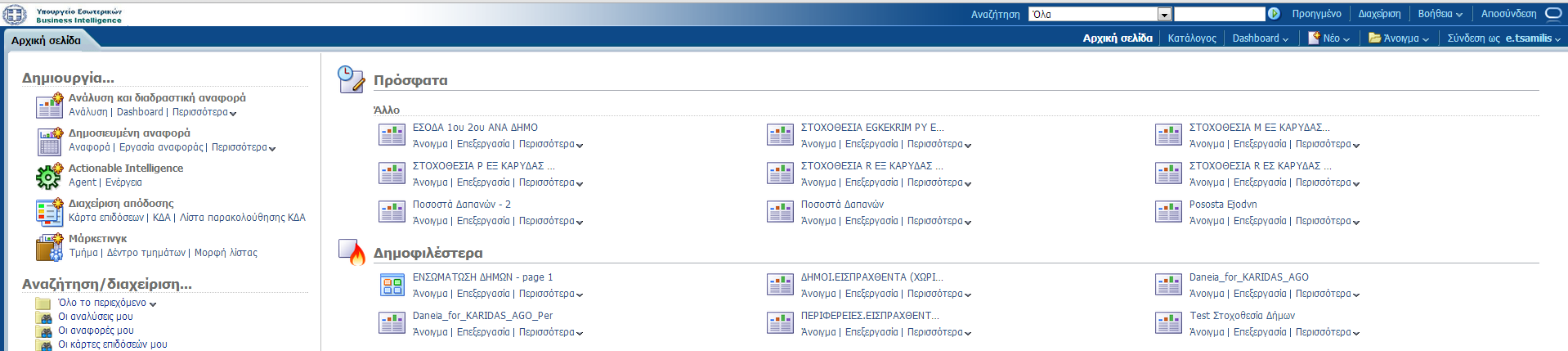 Περιβάλλον obiee
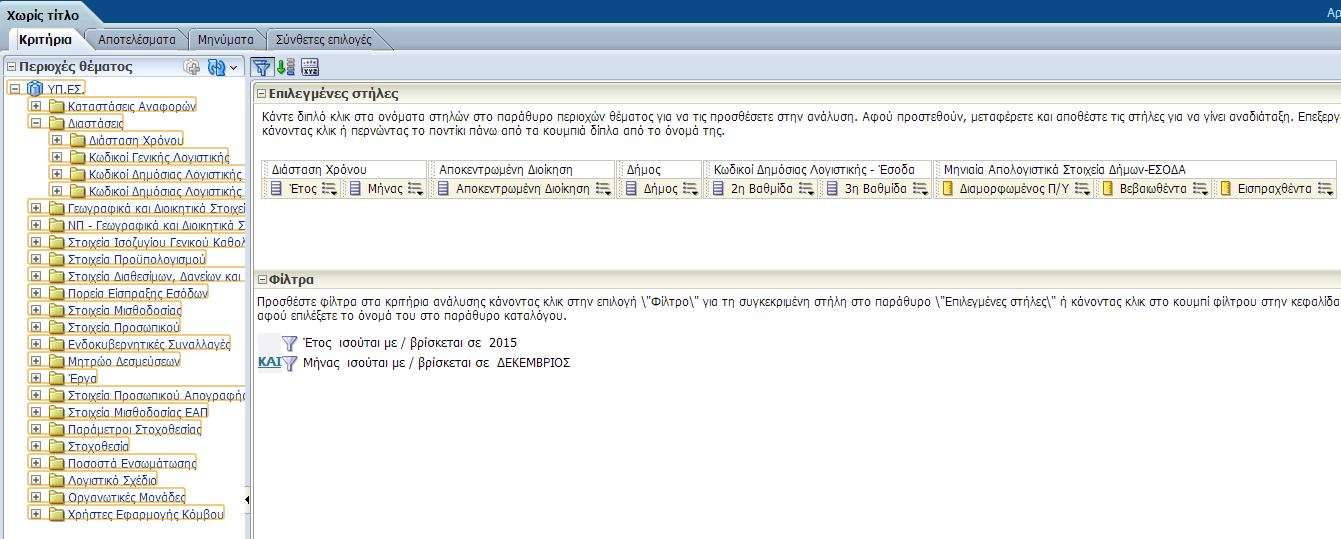 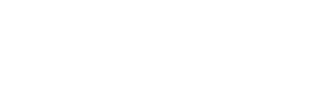 Δημιουργία Αναφοράς με τις Διαστάσεις
Oracle Business Intelligence EE (2)
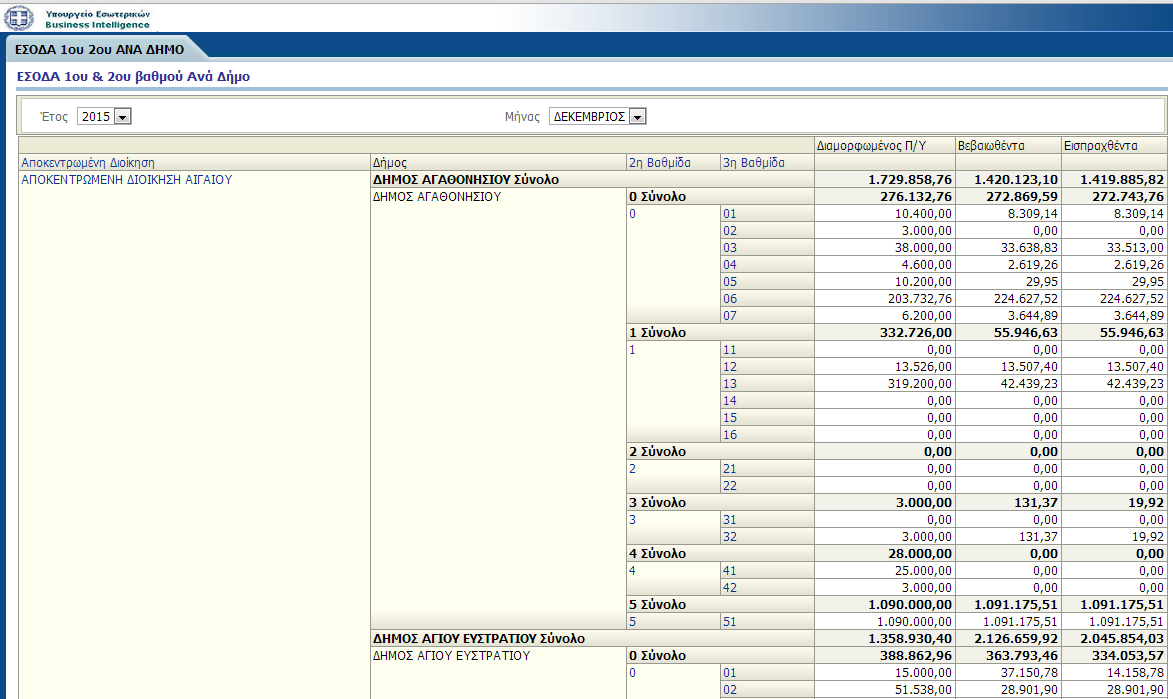 Άνοιγμα Αναφοράς
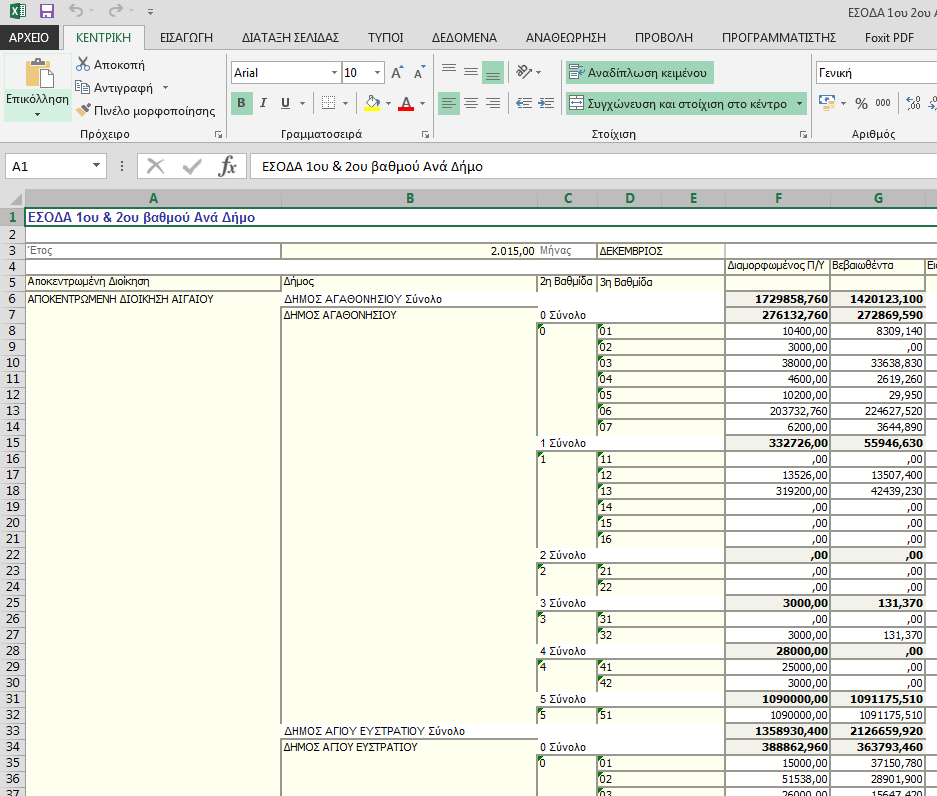 Εξαγωγή στοιχείων σε διάφορες μορφές, html, pdf, csv, excel
Ενσωμάτωση Στοιχείων ΔΗΜΩΝ & ΠΕΡΙΦΕΡΕΙΩΝ
ΔΗΜΟΙ
ΠΕΡΙΦΕΡΕΙΕΣ
ΣΤΟΙΧΕΙΑ ΣΤΑ ΕΤΗ
Oracle DB:150 εκ. εγγραφές
Έχουν αποσταλεί κατάλληλα μετασχηματισμένα όλα τα Στοιχεία Εκτέλεσης Προϋπολογισμού/ Απολογισμού στο ΓΛΚ (Σύστημα Ενοποίησης Χρηματοοικονομικών Αναφορών Φορέων Γενικής Κυβέρνησης)
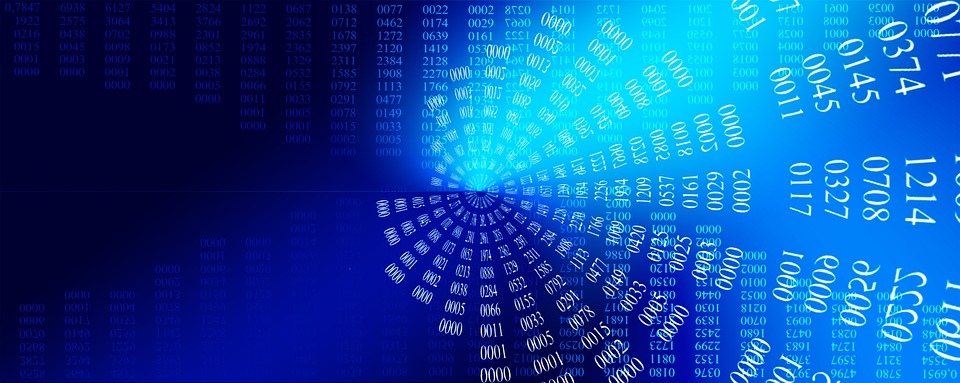 Η Νέα Ιστοσελίδα Εφαρμογής Κόμβου
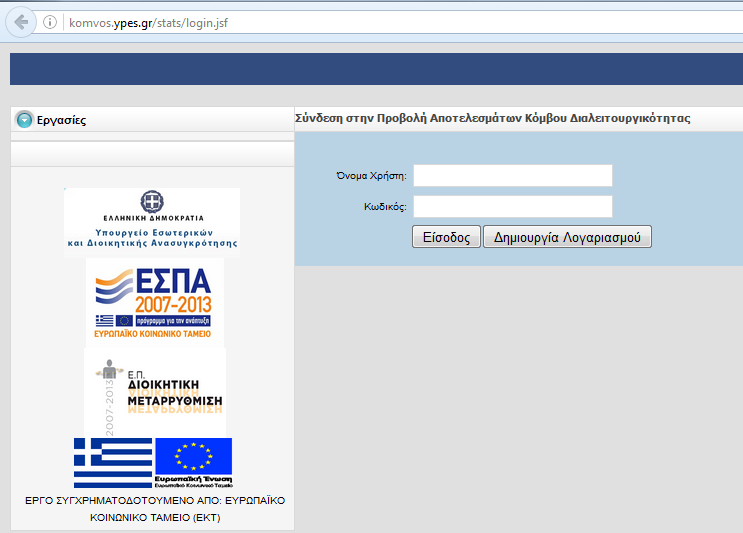 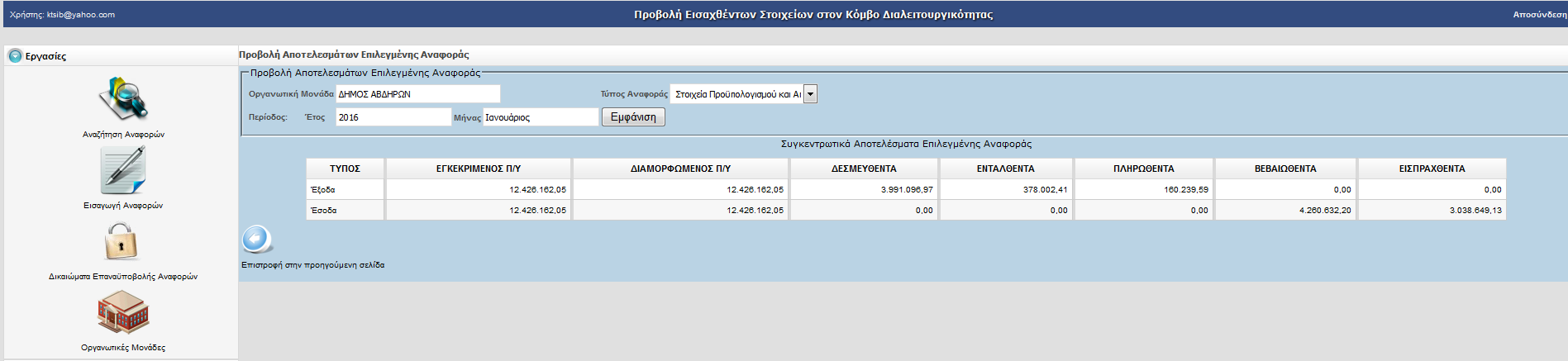 Συχνές Ερωτήσεις για τον Κόμβο Διαλειτουργικότητας
Ιστοσελίδα ΥΠΕΣ www.ypes.gr
(διαδρομή): «Το Υπουργείο» => «Συχνές Ερωτήσεις» => «Κόμβος Διαλειτουργικότητας»
ΙΣΤΟΣΕΛΙΔΑ ΥΠΕΣ: 
Συχνές Ερωτήσεις και Απαντήσεις (FAQ) Κόμβου Διαλειτουργικότητας!!!
Αντί για έκδοση και αποστολή έγγραφων οδηγιών και διευκρινήσεων
ομαδοποιημένο και εύκολα προσβάσιμο υλικό!
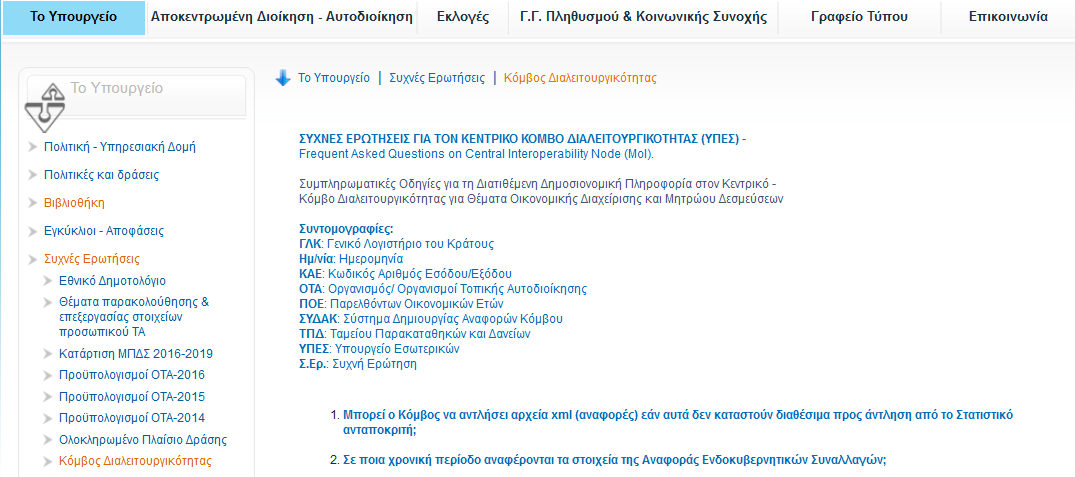 SWOT Analysis
SWOT Analysis
Προτάσεις Βελτίωσης
Οι Αδυναμίες και οι Κίνδυνοι αποτελούν σημεία προς βελτίωση του Κόμβου
Ανασχεδιασμός της διαδικασίας άντλησης στοιχείων από τους Φορείς: Οι Φορείς θα καλούν το web service του Κόμβου μέσω client για να αποστείλουν τα δεδομένα τους σε XML (δεν θα απαιτείται να συντηρούν web services).
Πιο αυτόματη ενημέρωση για αλλαγές των στοιχείων των φορέων, ώστε να αποφευχθεί η διαδικασία ανταλλαγής e-mails.
Βελτίωση της διαδικασίας Αυθεντικοποίησης των Στατιστικών Ανταποκριτών και επικαιροποίησης των στοιχείων τους. Θα μπορούσε να χρησιμοποιηθεί η υποδομή Auth2 της ΓΓ Πληροφοριακών συστημάτων.
Παρότι θα ήταν δυνατή η πλήρης ηλεκτρονικοποίηση της διαδικασίας, εντούτοις για λόγους που έχουν να κάνουν με την ωριμότητα των φορέων και τη νομοθεσία, δεν συνίσταται να υλοποιηθεί.
26
Κόστος υλοποίησης έως σήμερα
Με όλες του τις δυνατότητες και την προστιθέμενη αξία, τελικά πόσο μπορεί να κόστισε ο Κόμβος?...
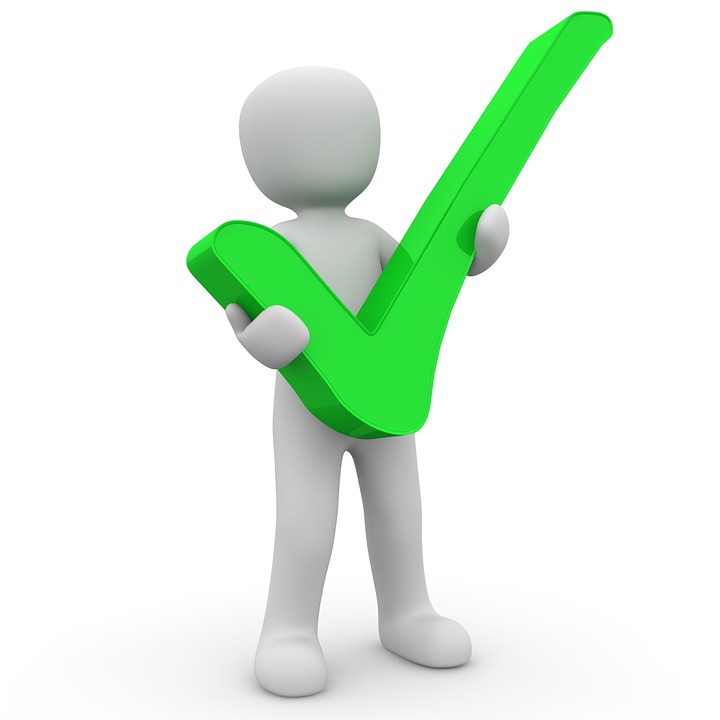 Περίπου € 230.000 !!!(μαζί με την 1η επέκταση)
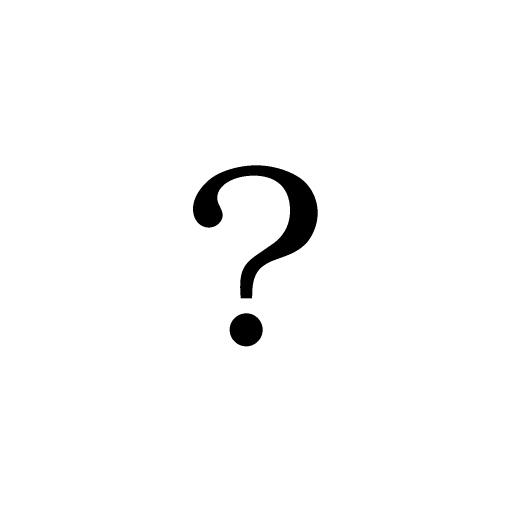 - ΤΕΛΟΣ -ΕΥΧΑΡΙΣΤΟΥΜΕ ΓΙΑ ΤΗΝ ΠΡΟΣΟΧΗ ΣΑΣΕ.Ε.Τσαμίλης,  Π.Έξαρχος, Ν.Δίκαρος & Γ.Αραμπατζής(Δ/νση Ηλ. Διακυβέρνησης Υπουργείου Εσωτερικών)e.tsamilis@ypes.gr, pexarchos@ypes.gr, n.dikaros@ypes.gr & garampat@gmail.com